Анализ структуры поступлений налоговых и неналоговых доходов в бюджет за 9 месяцев 2017 и 2018 годов
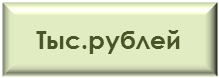 2017 год
2018 год
Налоги на 
совокупный
доход
 4946
Доходы от
 использования 
имущества 4933
Доходы от
 продажи  
активов 465
Прочие 
доходы 3262
Доходы от
 использования 
имущества 4112
Акцизы 10204
Налоги на 
совокупный
доход
 5206
Акцизы 10889
Доходы от
 продажи  
Активов 328
Прочие
доходы 
3048
НДФЛ 87753
НДФЛ 80540
Всего 112371
тыс.руб.
Всего 103315
тыс.руб.
Собственные доходы бюджета МО «Кезский район» 
за 9 месяцев 2018 года
Налог на доходы физических лиц
87753 тыс. руб.
78,1%
Налоги на совокупный доход
5206 тыс. руб.
Прочие налоговые доходы
11724 тыс. руб.
4,6 %
Всего 
112371
тыс.руб.
Доходы от использования
имущества 4933 тыс. руб
10,4%
9,9%
4,4%
Прочие неналоговые доходы
2116 тыс. руб.
1,9%
2%
0,3%
Плата за негативное воздействие
311 тыс. руб.
0,3 %
Доходы от продажи
328 тыс. руб.
в тыс.руб.